Arvind Gavali College of Engineering, Satara Department of Electrical EngineeringThird Year Feedback
Month : September 2020 – 1st Week
Total Responses : 31
Total Class Strength : 61
Feedback Percentage :50.82%
FACULTY – SUBJECT DISTRIBUTION
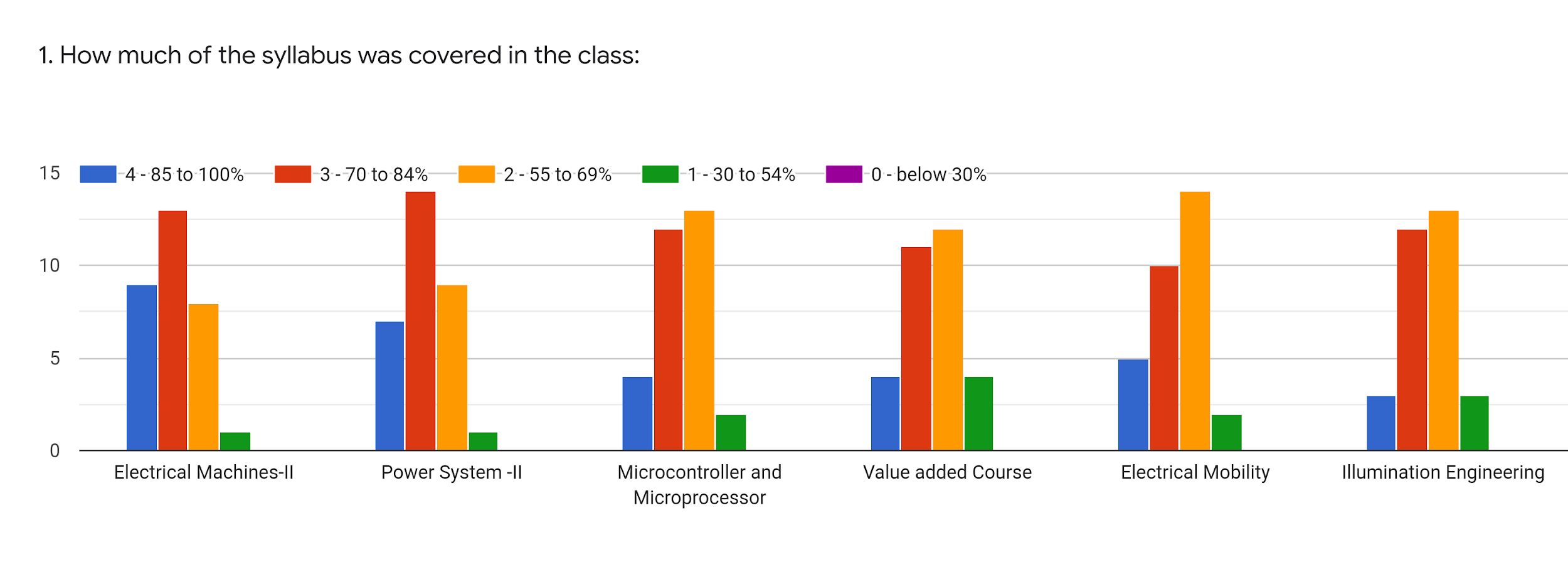 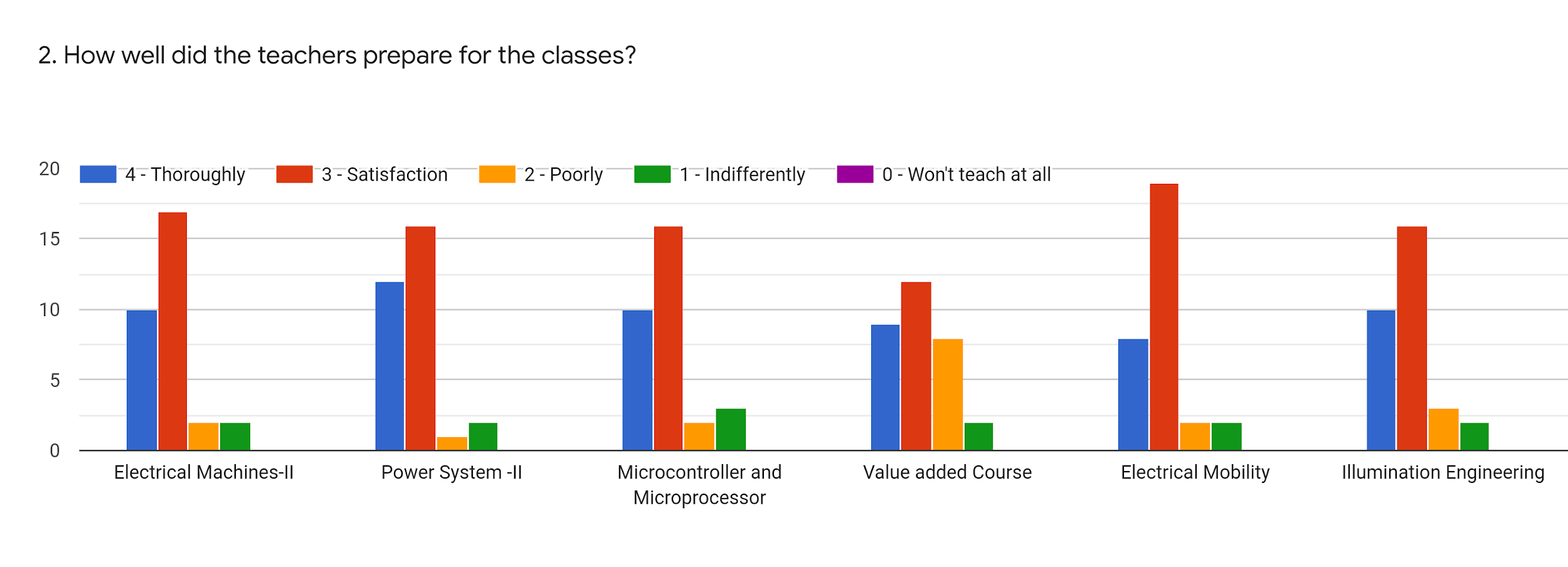 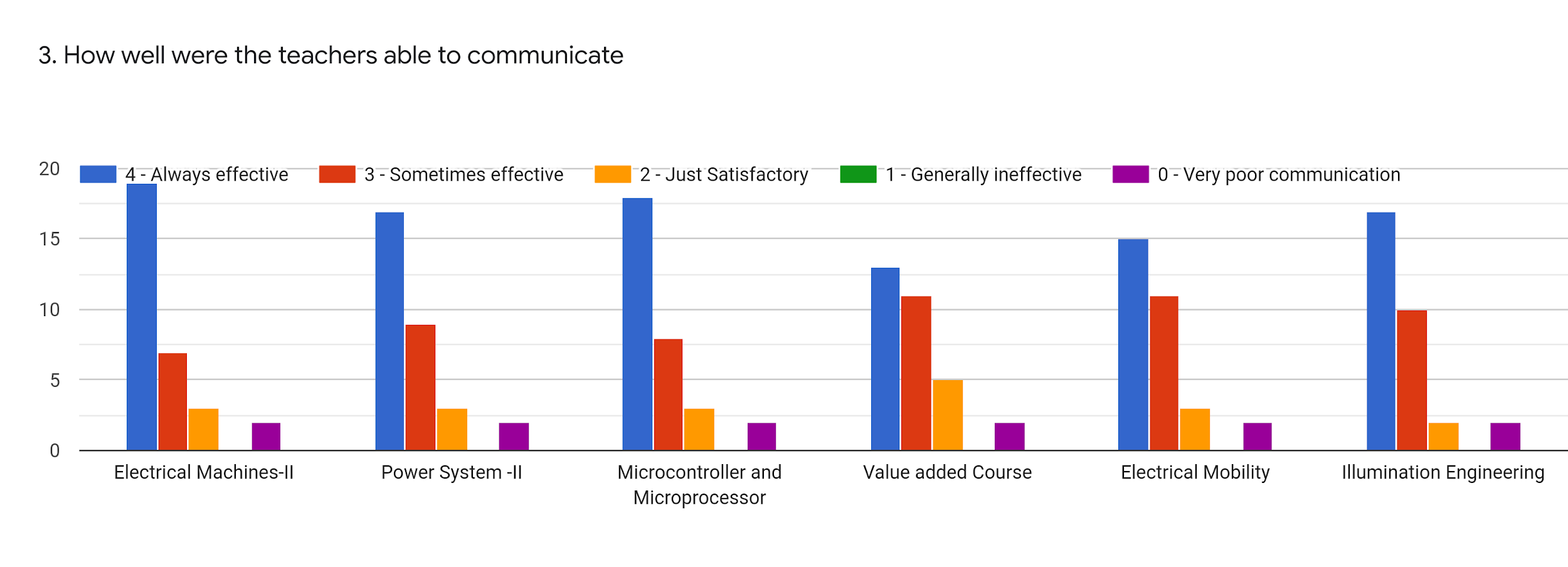 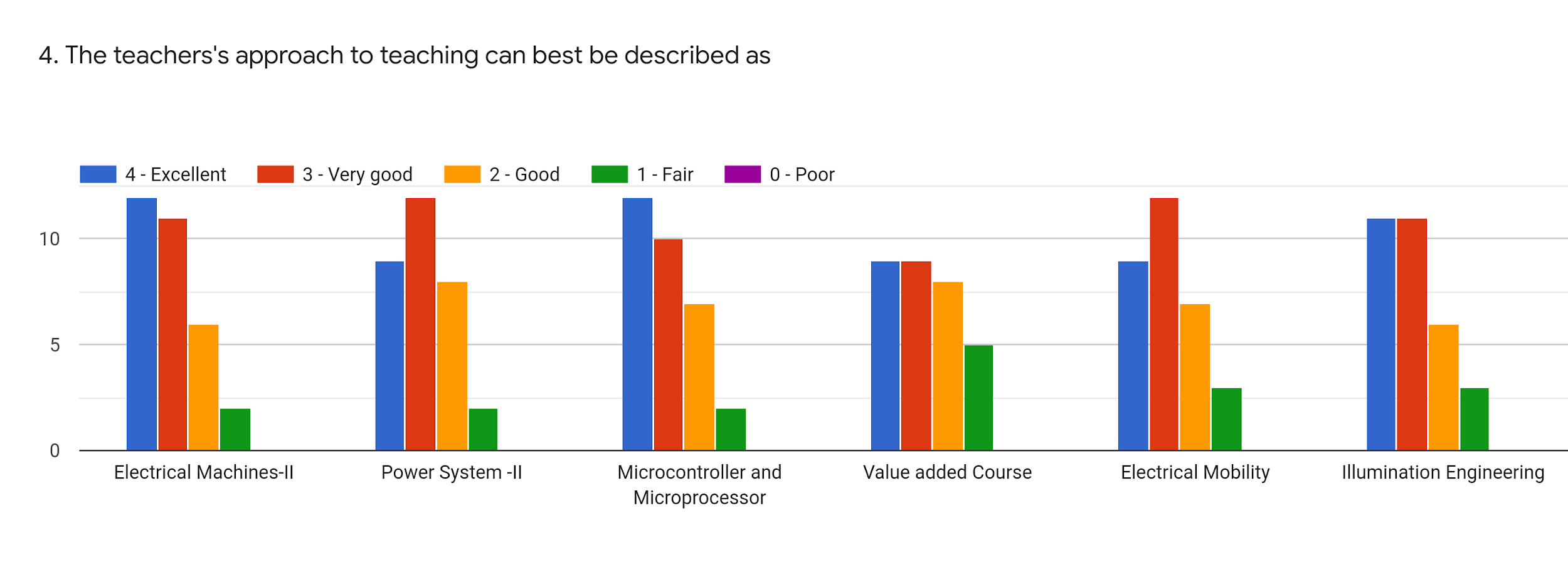 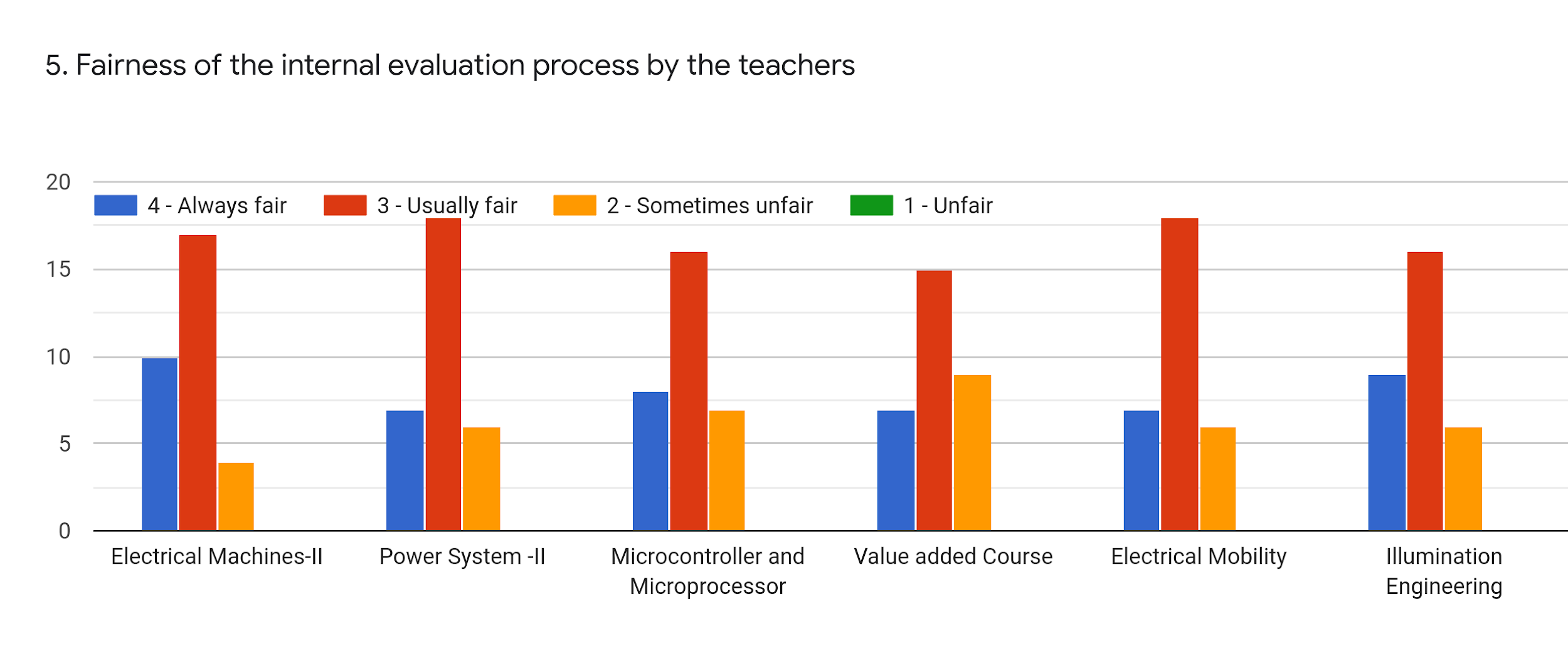 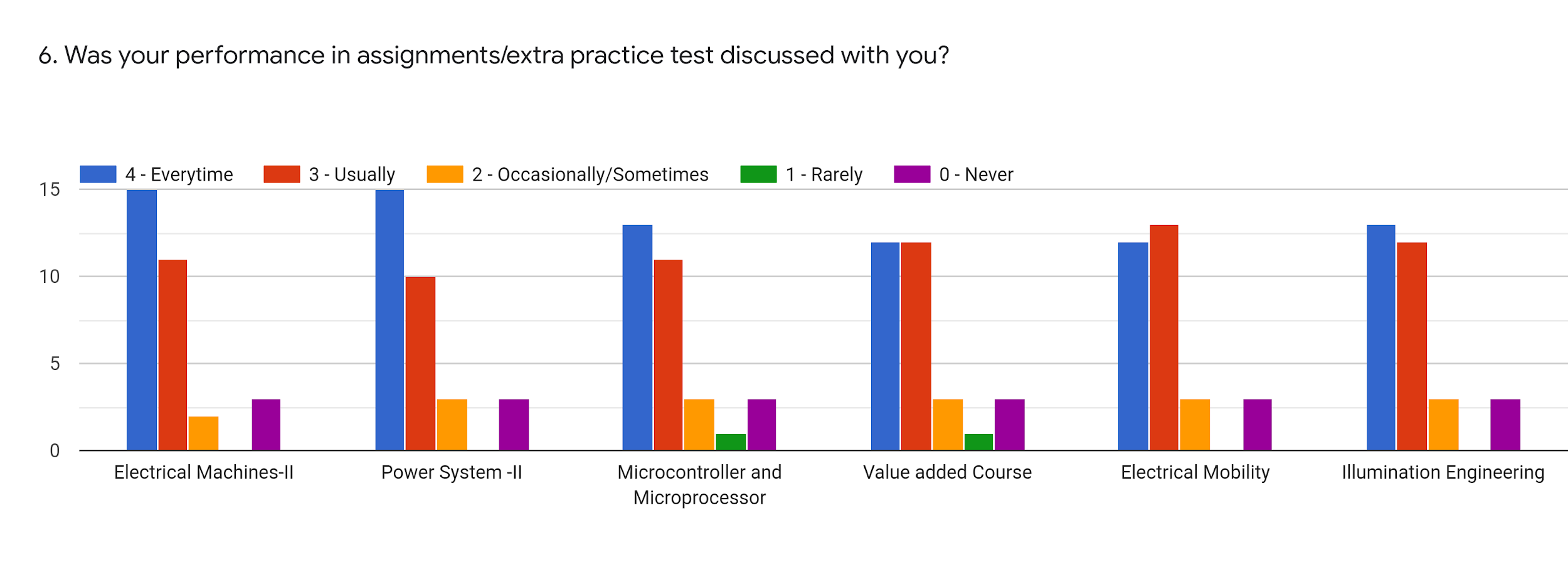 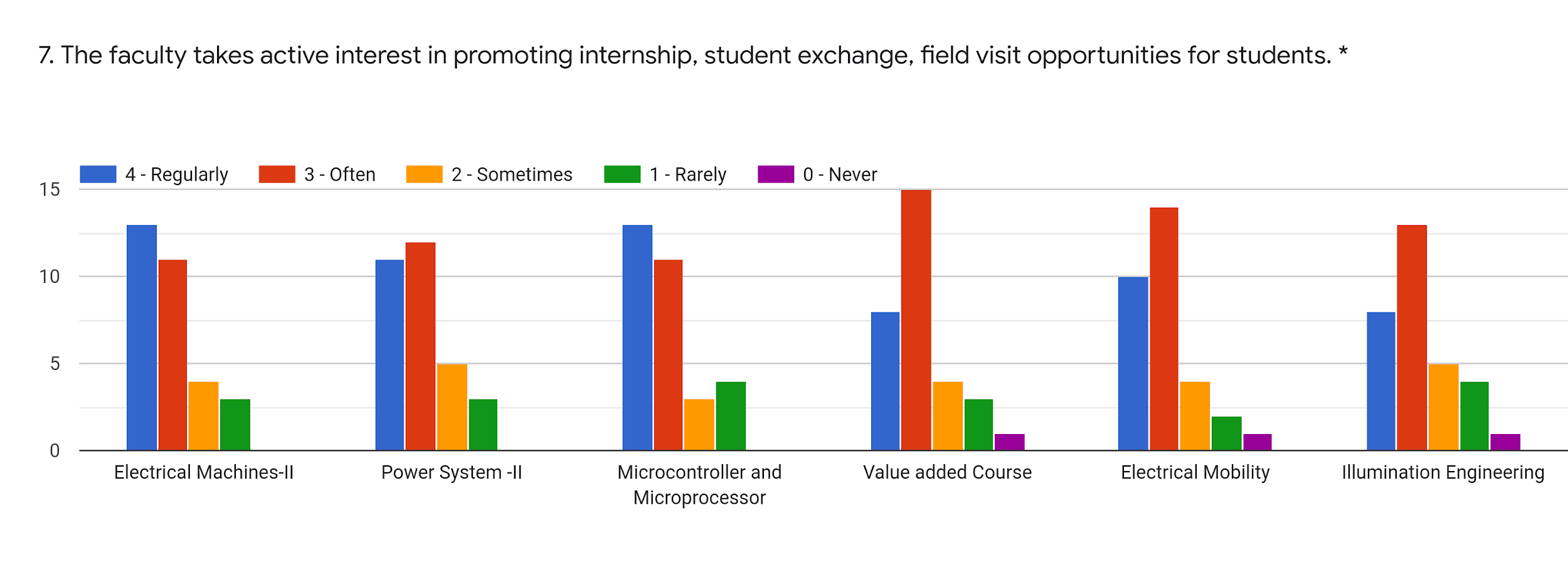 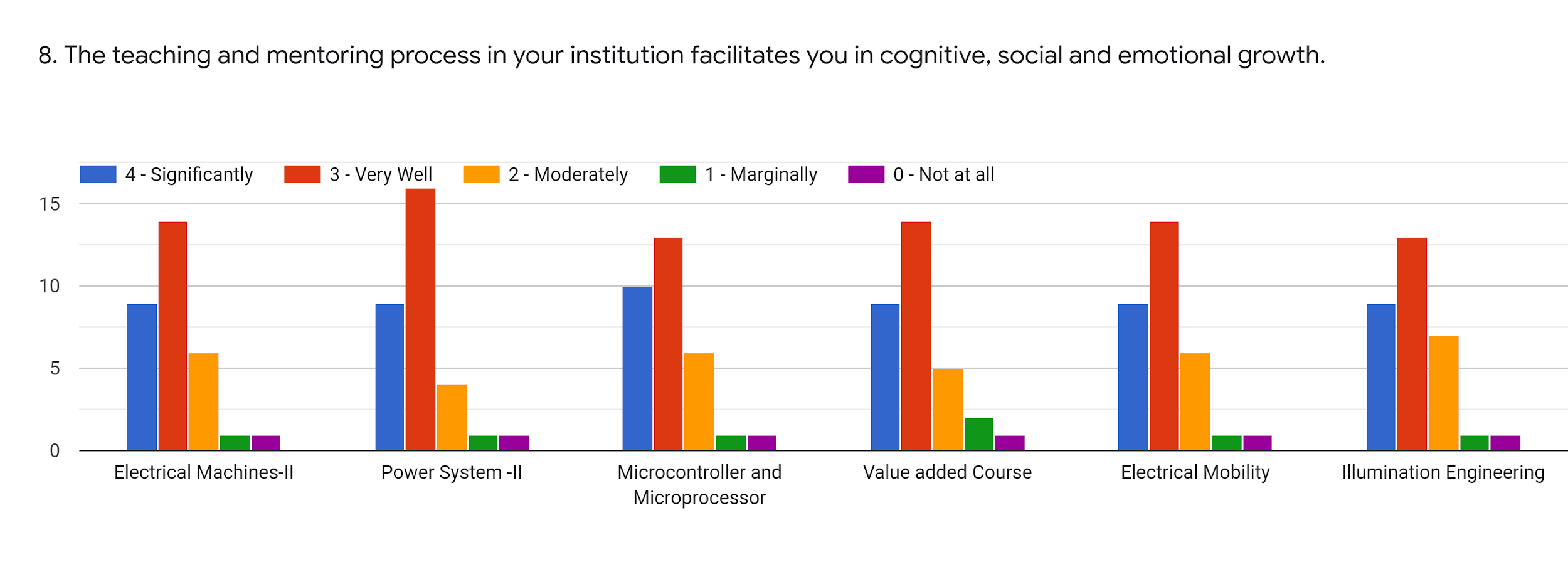 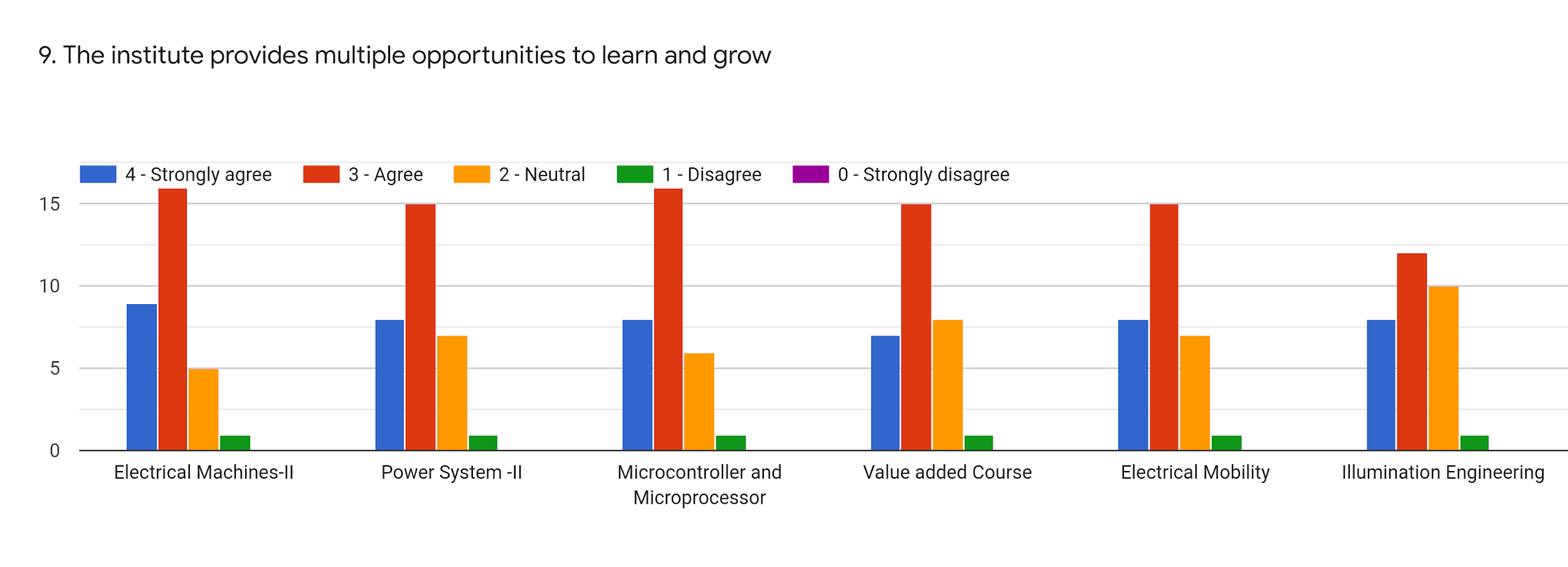 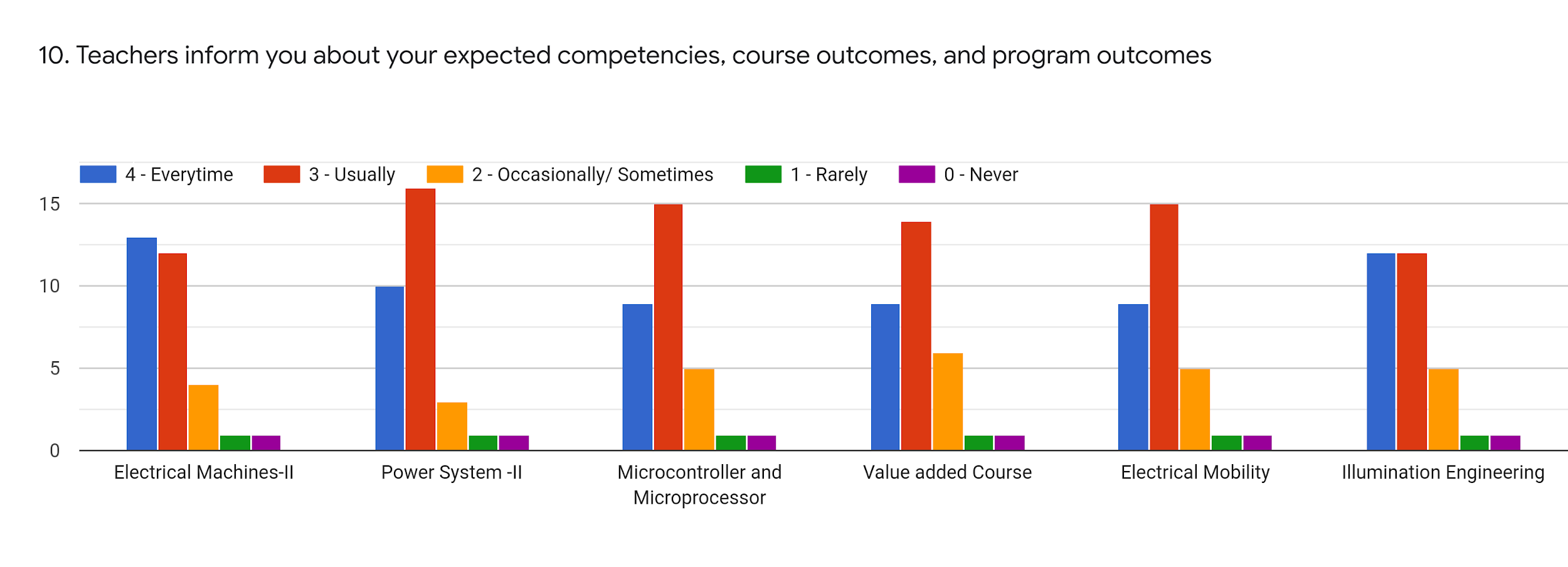 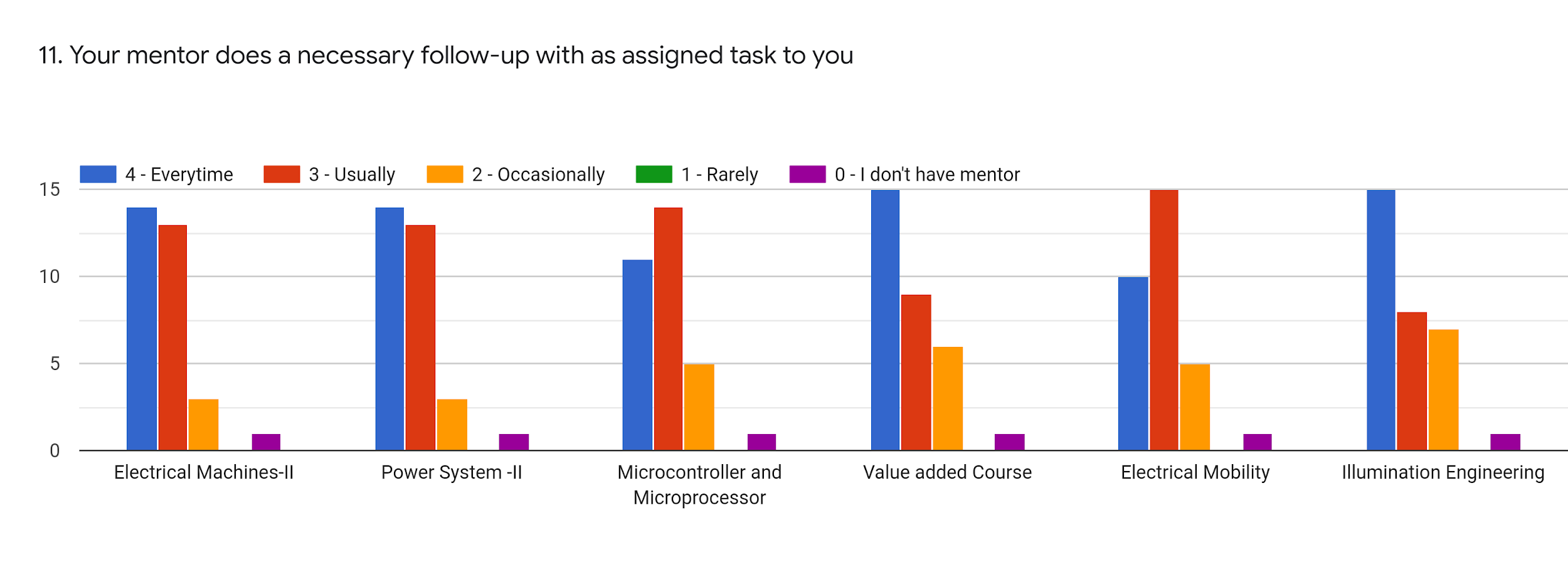 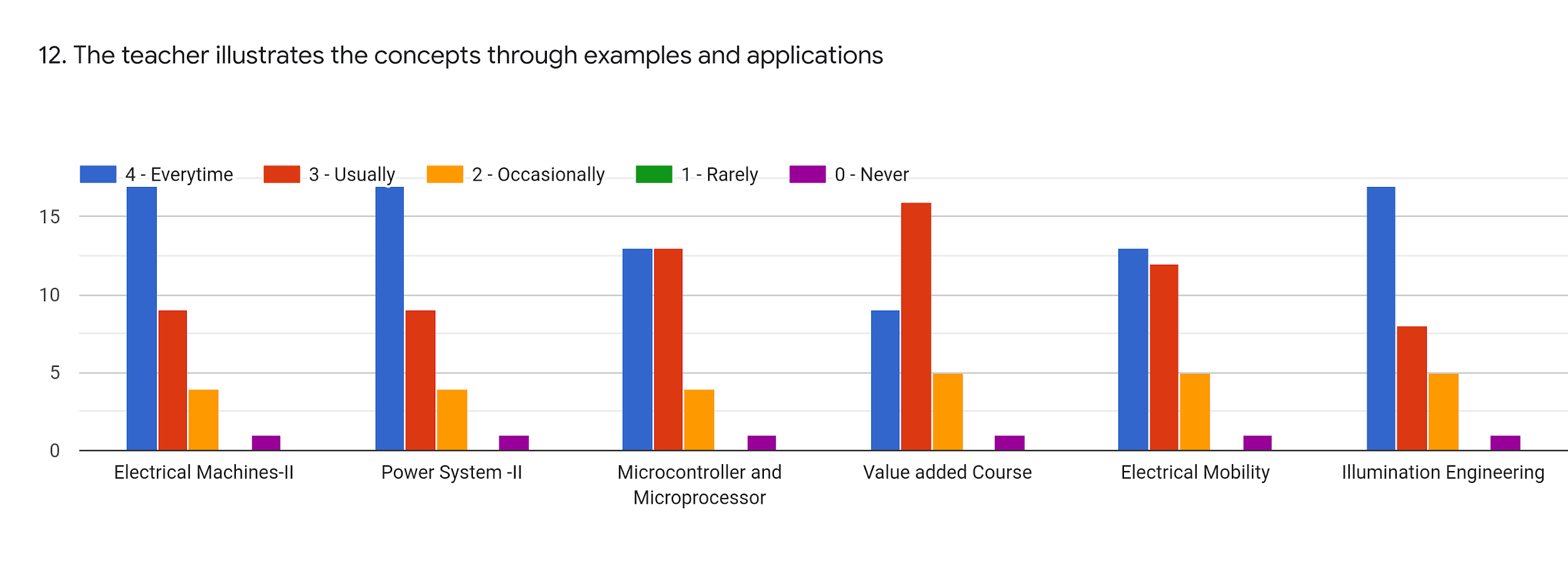 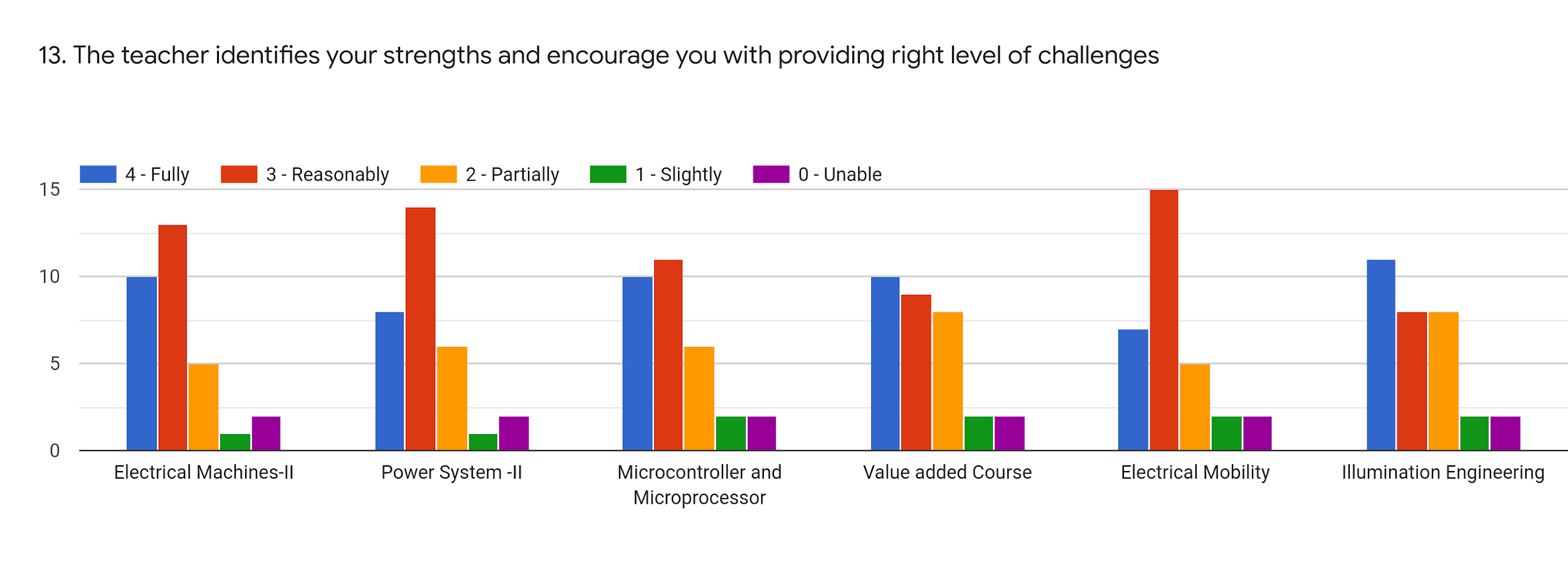 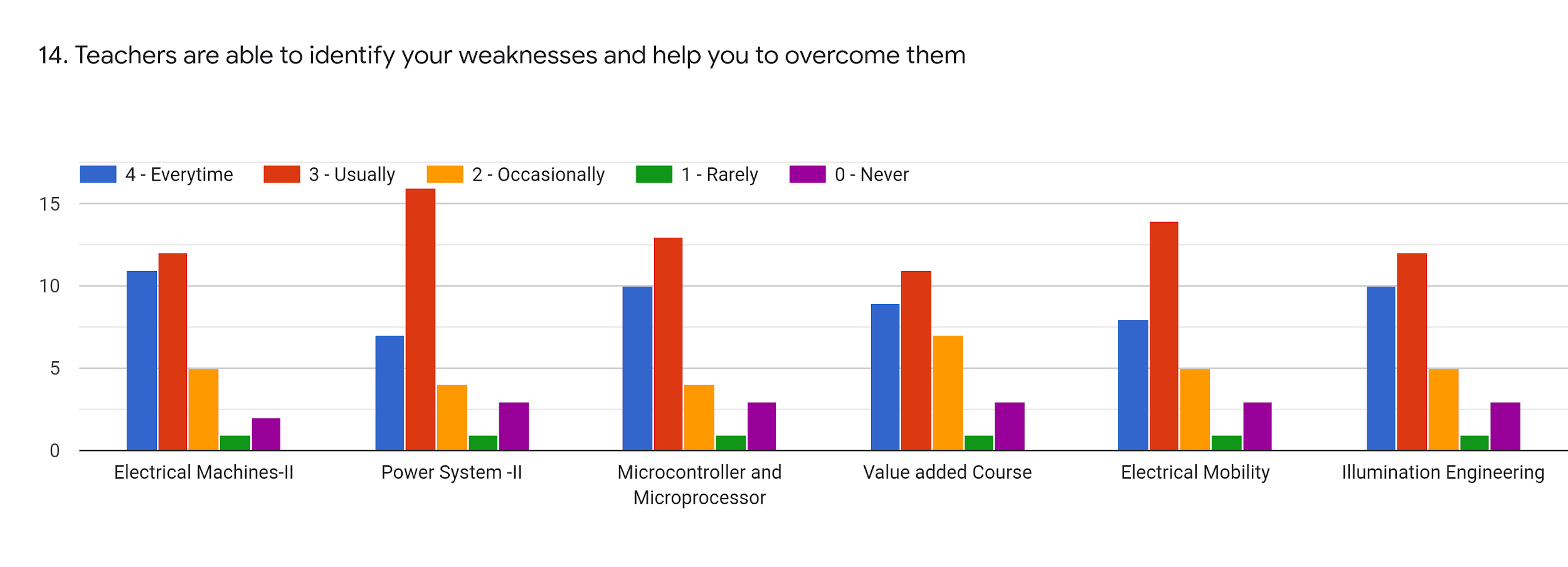 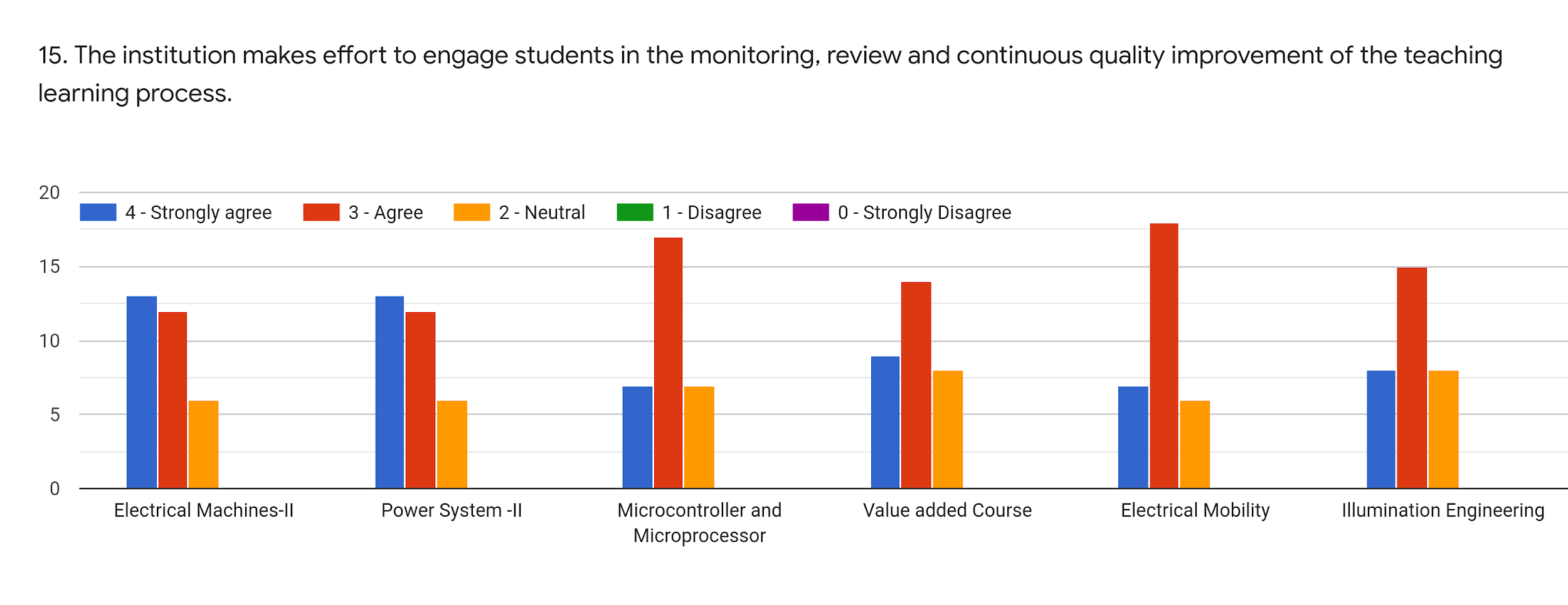 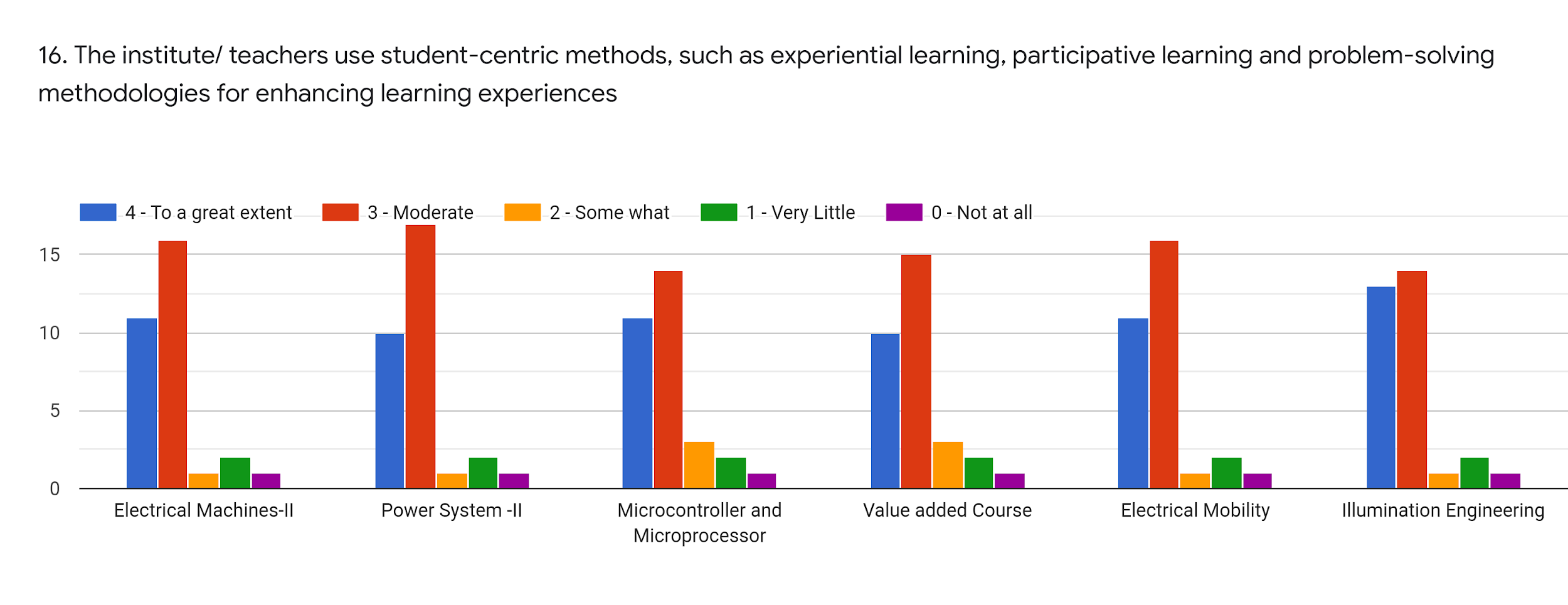 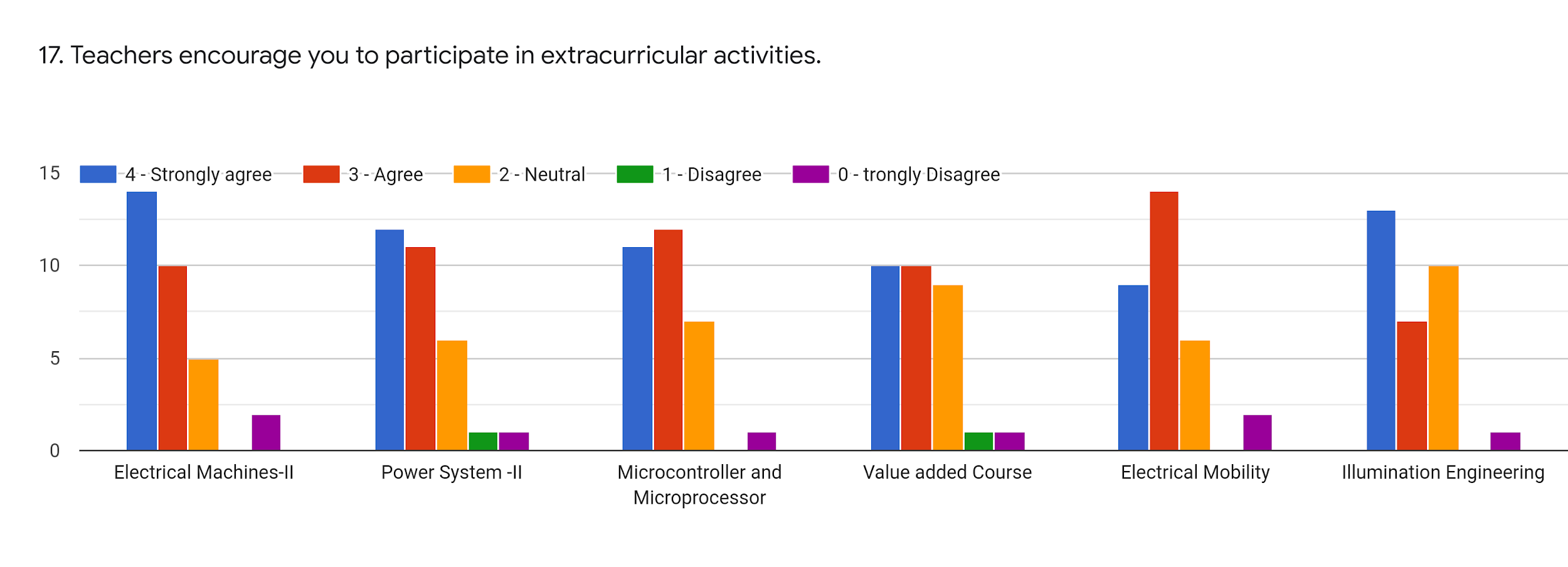 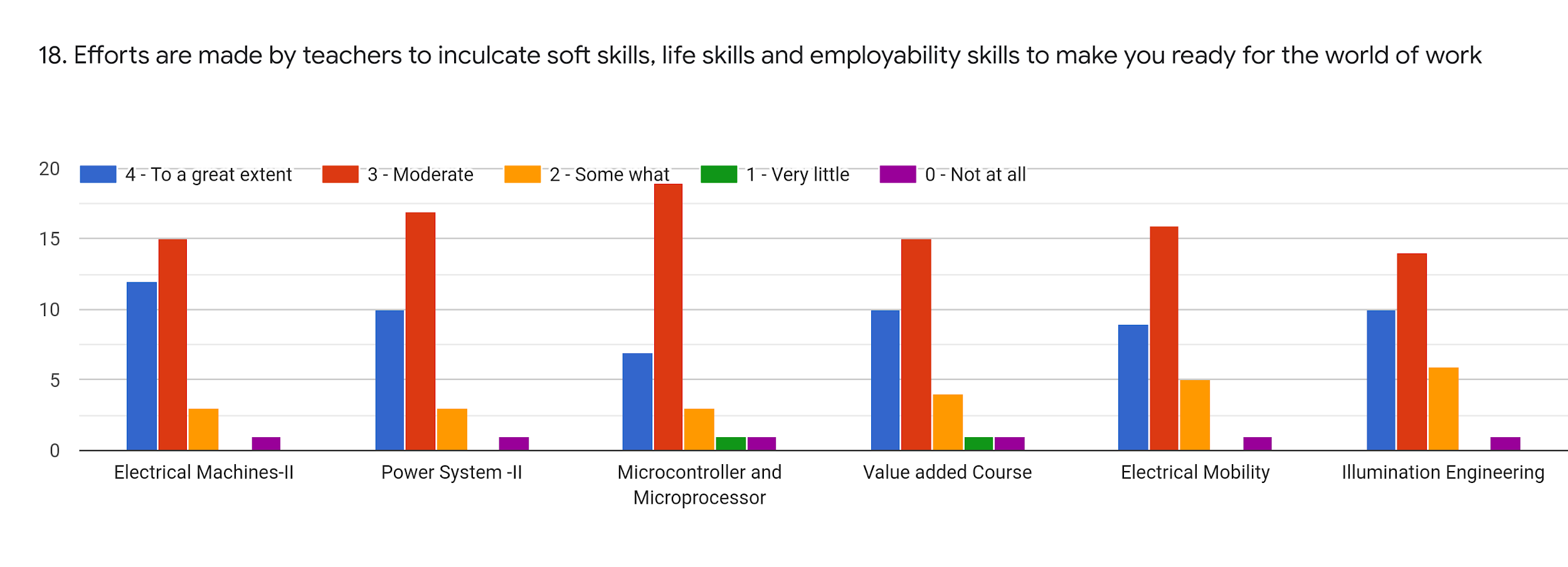 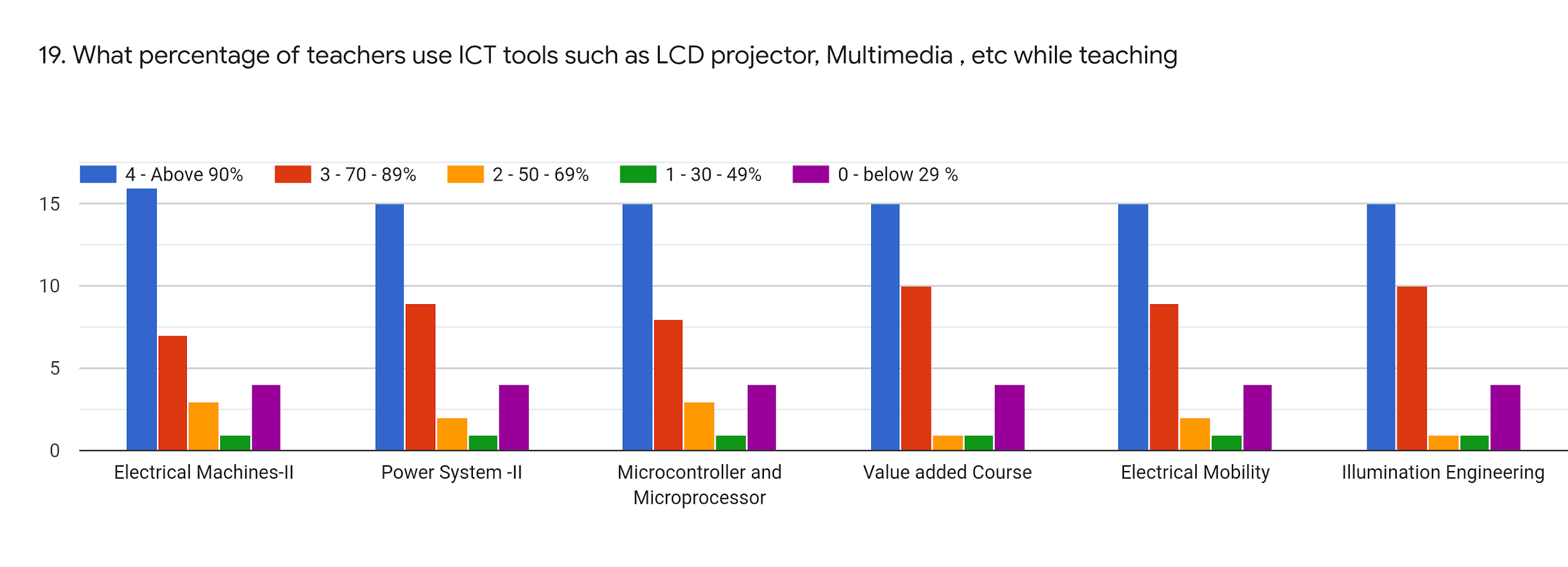 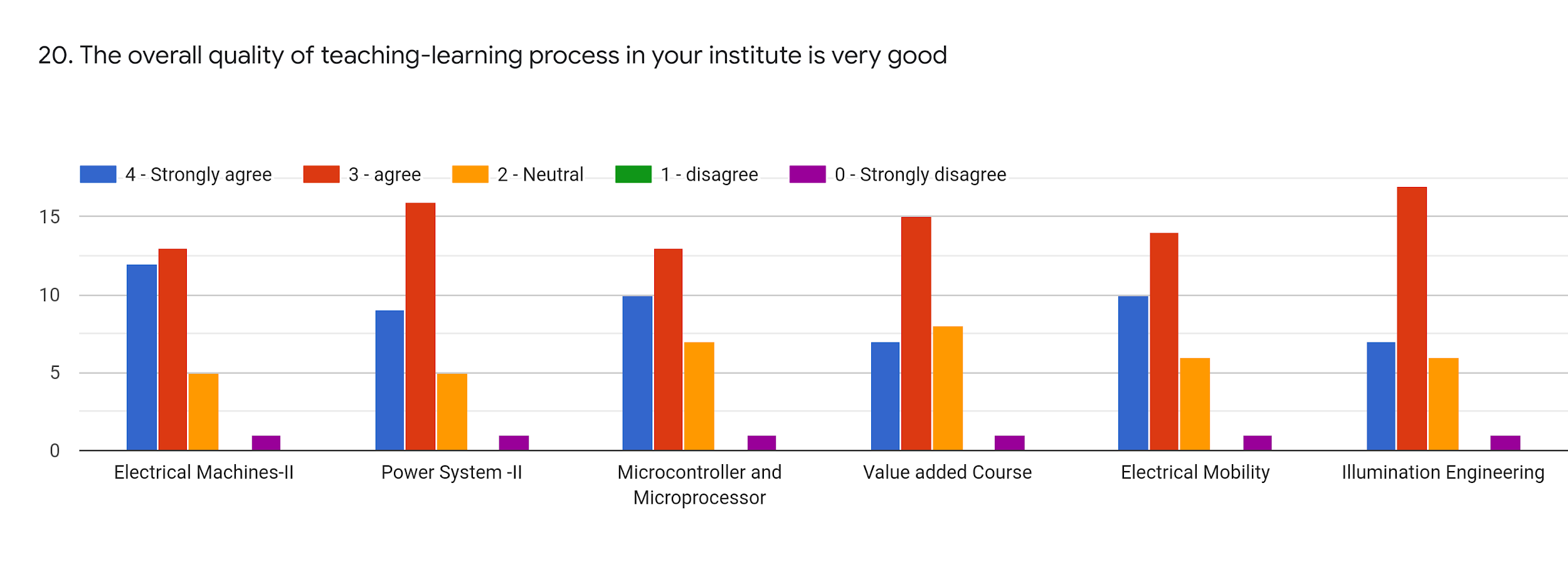 21. Give 3 observations/ suggestions to improve the overall teaching-learning experience of respective teachers.
Kindly conduct value education human rights classes.
Do moodle convenient
Please give exam notice 3-4 days before the exam
It is loosing interest on online classes and also less impact.
Due to network issue some students are not attending lectures if lecturers are conducted through youtube channel that will be more effective
OVERALL ANALYSIS